The Tale of Captain's Daughter: A Journey of Honor and Love
Exploring the story of Peter Grinev and his encounters with Pugachev's Rebellion
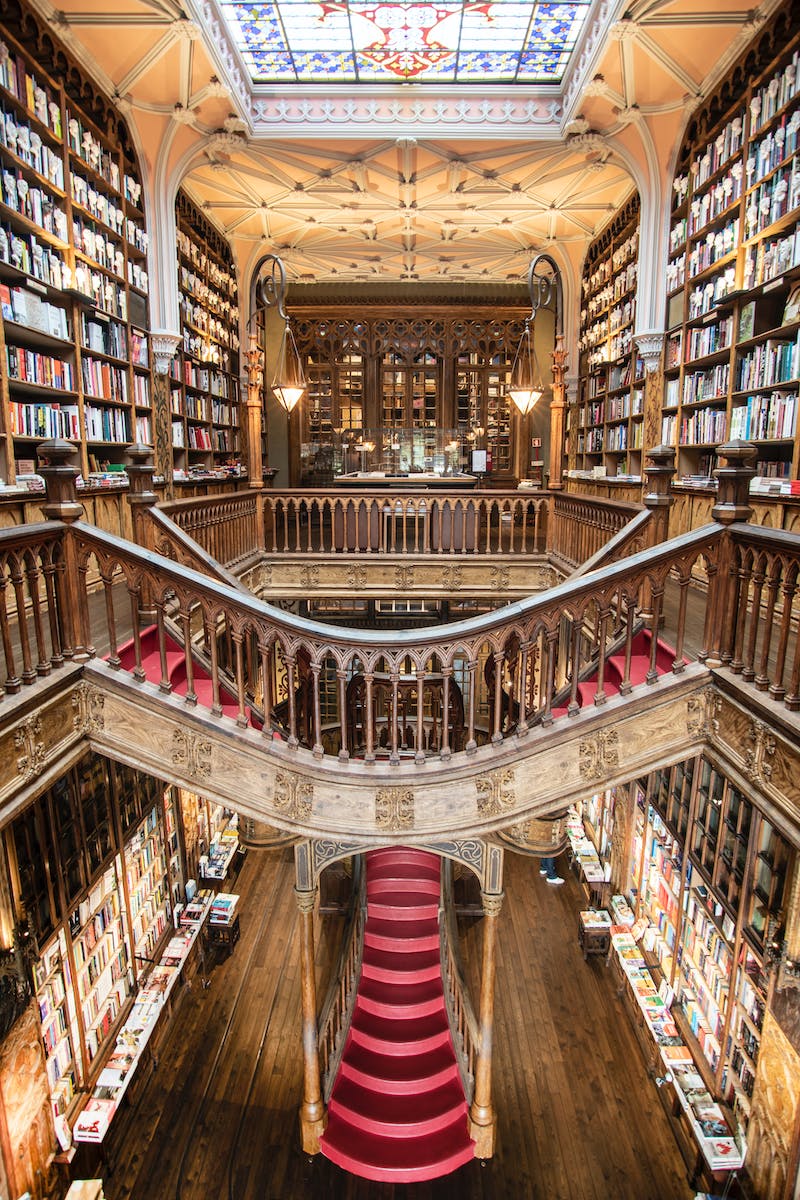 Introduction
• Meet Varisha Knyazeva, an online literature teacher at Unskogo School
• Join her in a series of recaps on Russian classic literature
• Subscribe and like if you enjoy this format
• Introduction to the musical background and theme
• The tale of 'Captain's Daughter' by Pushkin
Photo by Pexels
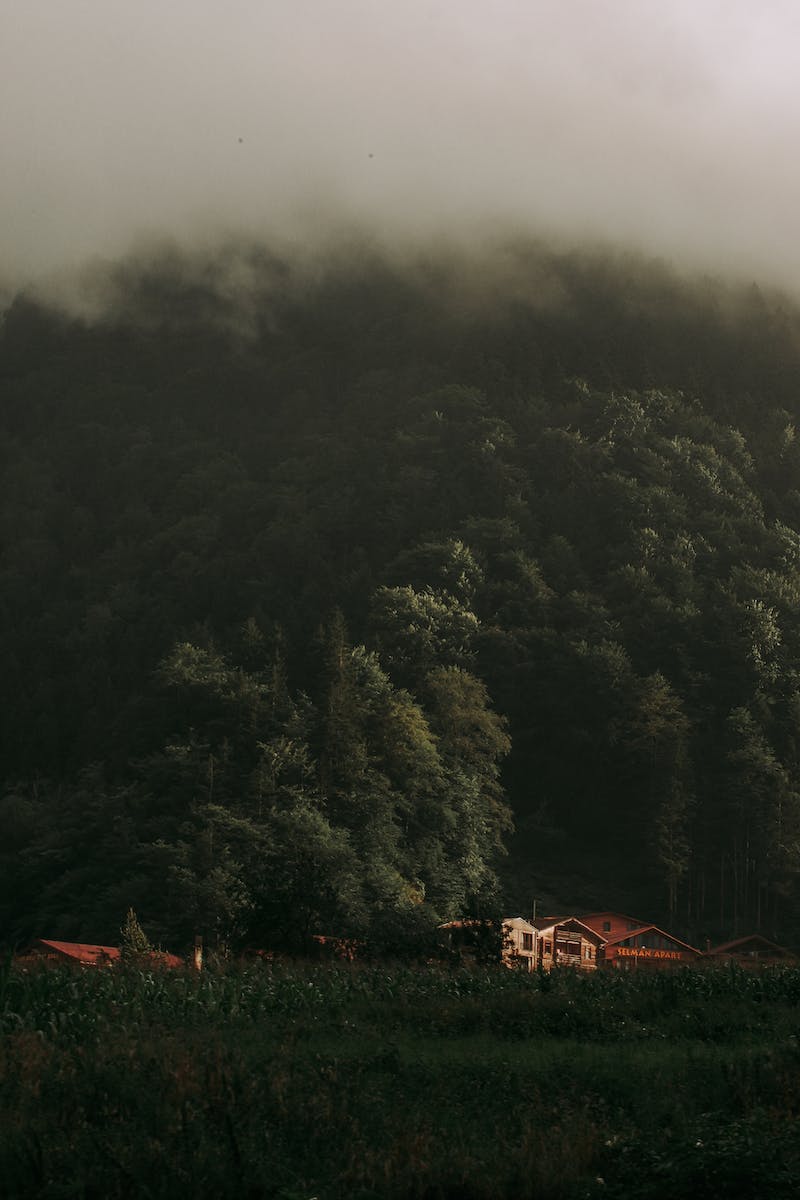 Chapter: Sergeant Gvardy
• Introduce Sergeant Gvardy, Peter Grinev's father
• His retirement and life in a Siberian village
• Marriage to the daughter of a poor nobleman
• The upbringing of Peter by his guardians
• Education and skills developed by Peter
Photo by Pexels
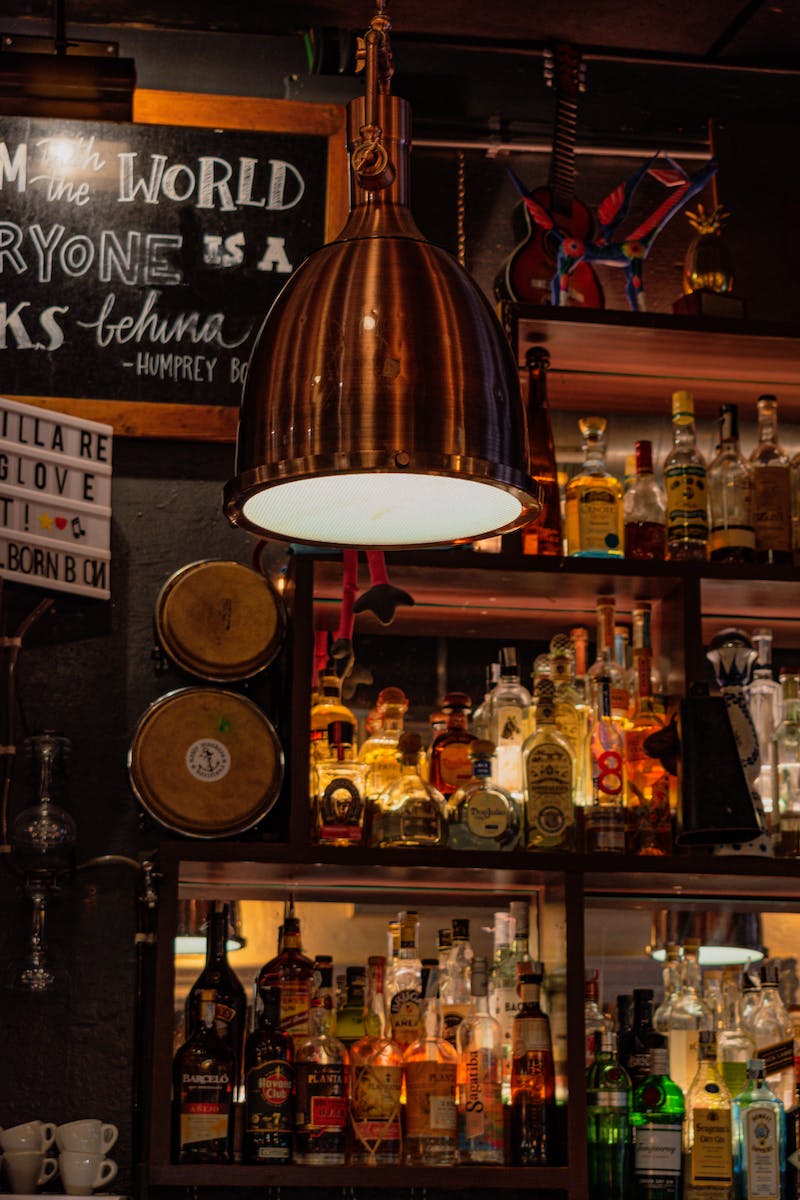 Chapter: The Sergeant's Dream
• Peter's journey to Orenburg for military service
• Disappointment as he learns he won't serve in St. Petersburg
• Arrival at a tavern and meeting Rodmister Ivanovitch Zurin
• Introduction to billiards and punch
• Peter loses 100 rubles to Zurin
Photo by Pexels
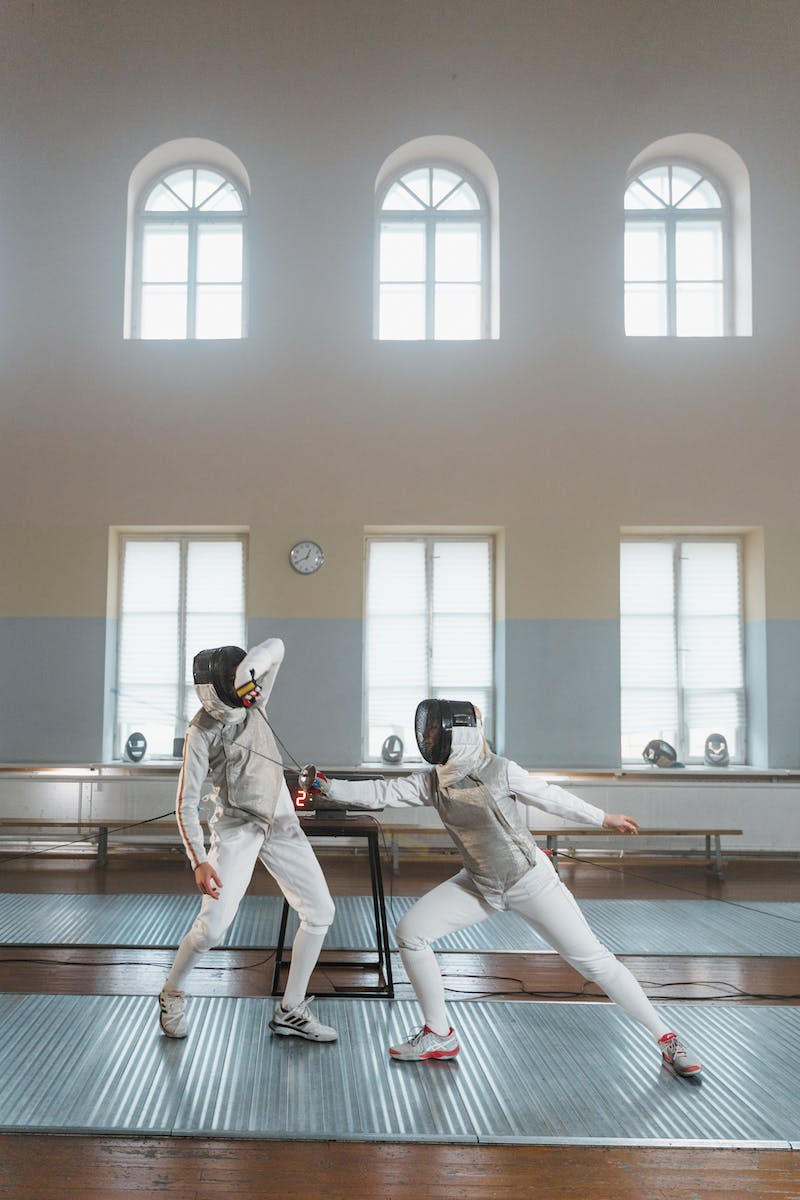 Chapter: The Duel
• Peter's recovery after being unconscious for five days
• Growing affection between Peter and Maria
• Peter's request for Maria's hand in marriage to her father, the commandant
• Refusal of permission and the duel with Shvabrin
• The resolution and reconciliation between Peter and Maria
Photo by Pexels
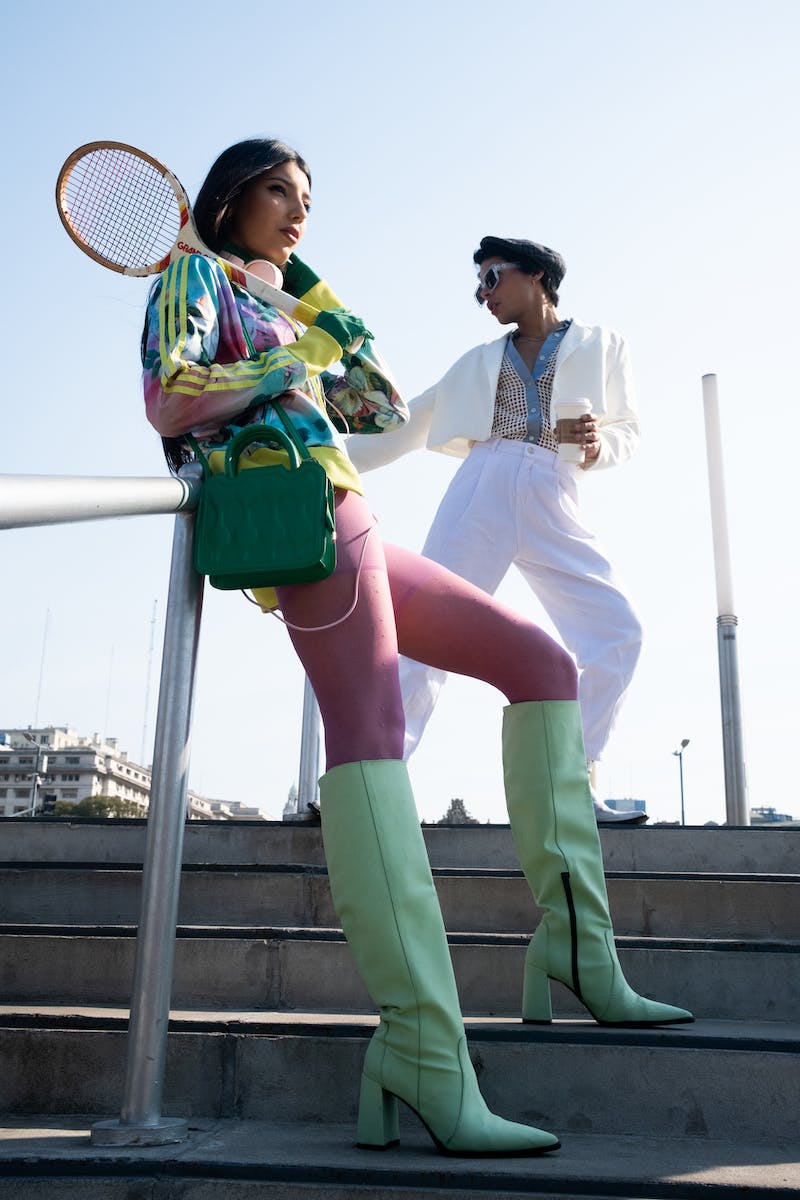 Chapter: The Rebellion
• Pugachev's Rebellion and the capture of forts
• Life in the besieged fort and the growing tension
• Pugachev's court-martial and executions
• Peter's bravery in defending the fort
• Escape and reunion with Maria
Photo by Pexels
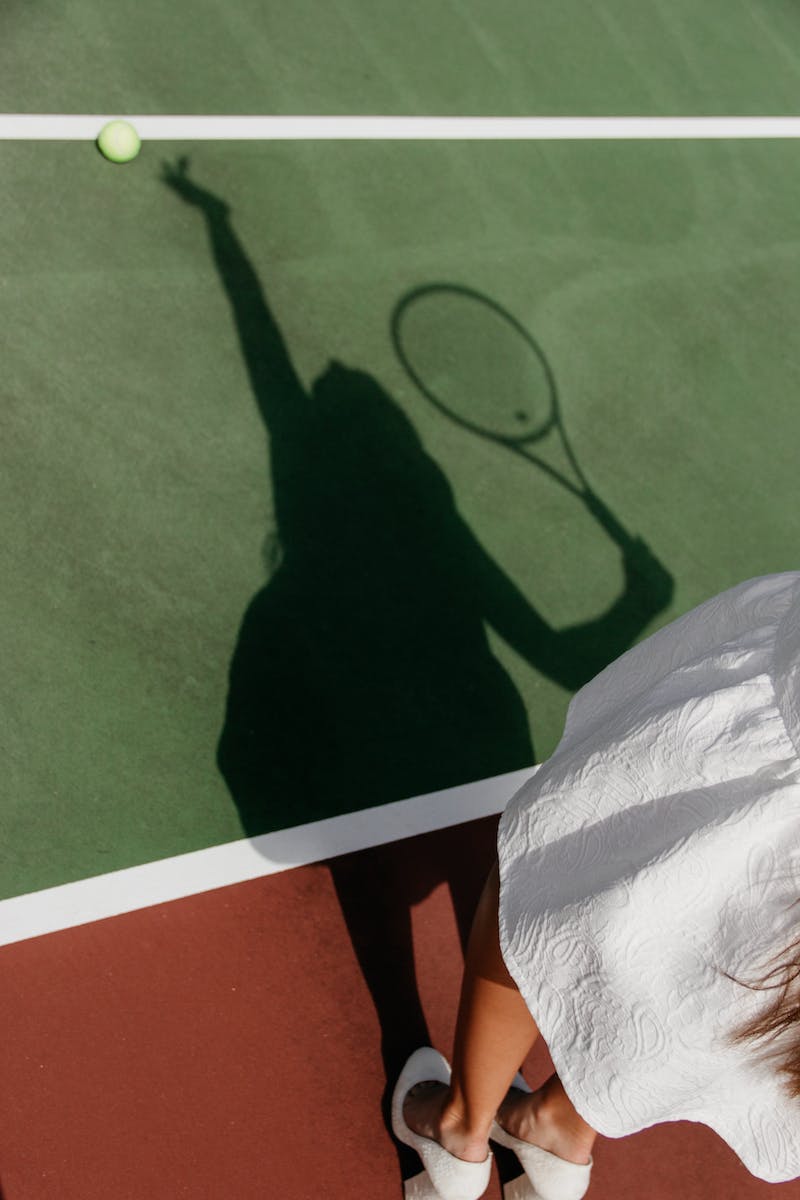 Chapter: The Trial
• Peter's arrest on suspicion of treason
• Confusion and misunderstanding from Shvabrin's betrayal
• Maria's journey to seek help from Empress Catherine
• Empress Catherine's intervention and belief in Peter's innocence
• Release and reunion of Peter and Maria
Photo by Pexels
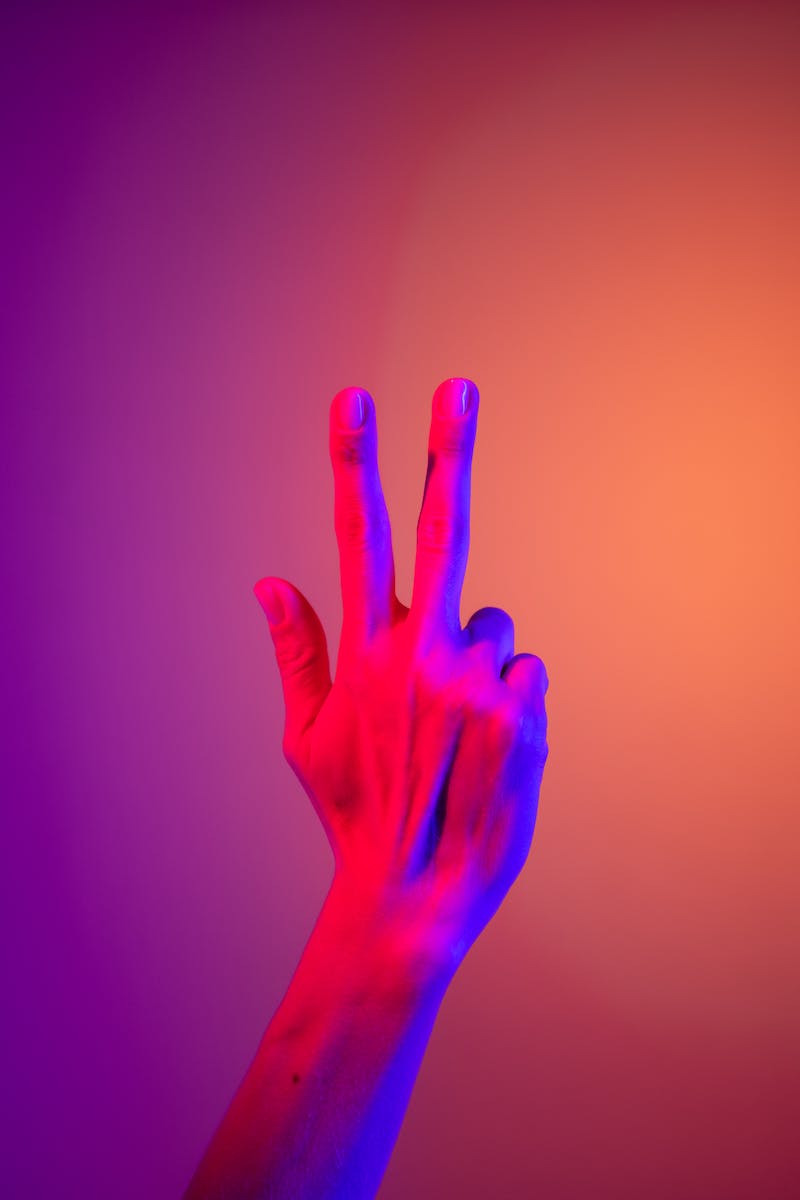 Conclusion
• Aftermath of the rebellion and its impact on the region
• Peter's exoneration and return to his family
• Lessons of honor and loyalty from the 'Captain's Daughter'
• Final thoughts on the story's themes and characters
• Thank you for joining Varisha Knyazeva on this literary journey
Photo by Pexels